KELAS HYBRIDLEARNING
Fungsi & alat-alat
TABLE OF CONTENTS
02
03
01
MIXER
SOUND CARD
COMPUTER/PC
05
04
06
TELEVISI/TV
STABILIZER
HDMI SPLITER
TABLE OF CONTENTS
09
08
07
SARAMONIC/CLIP ON
PEN DISPLAY
PROYEKTOR & LAYAR
10
WEBCAM
13
11
12
SPEAKER
KABEL HDMI
KABEL VGA
01
MIXER
Fungsi & alat-alat
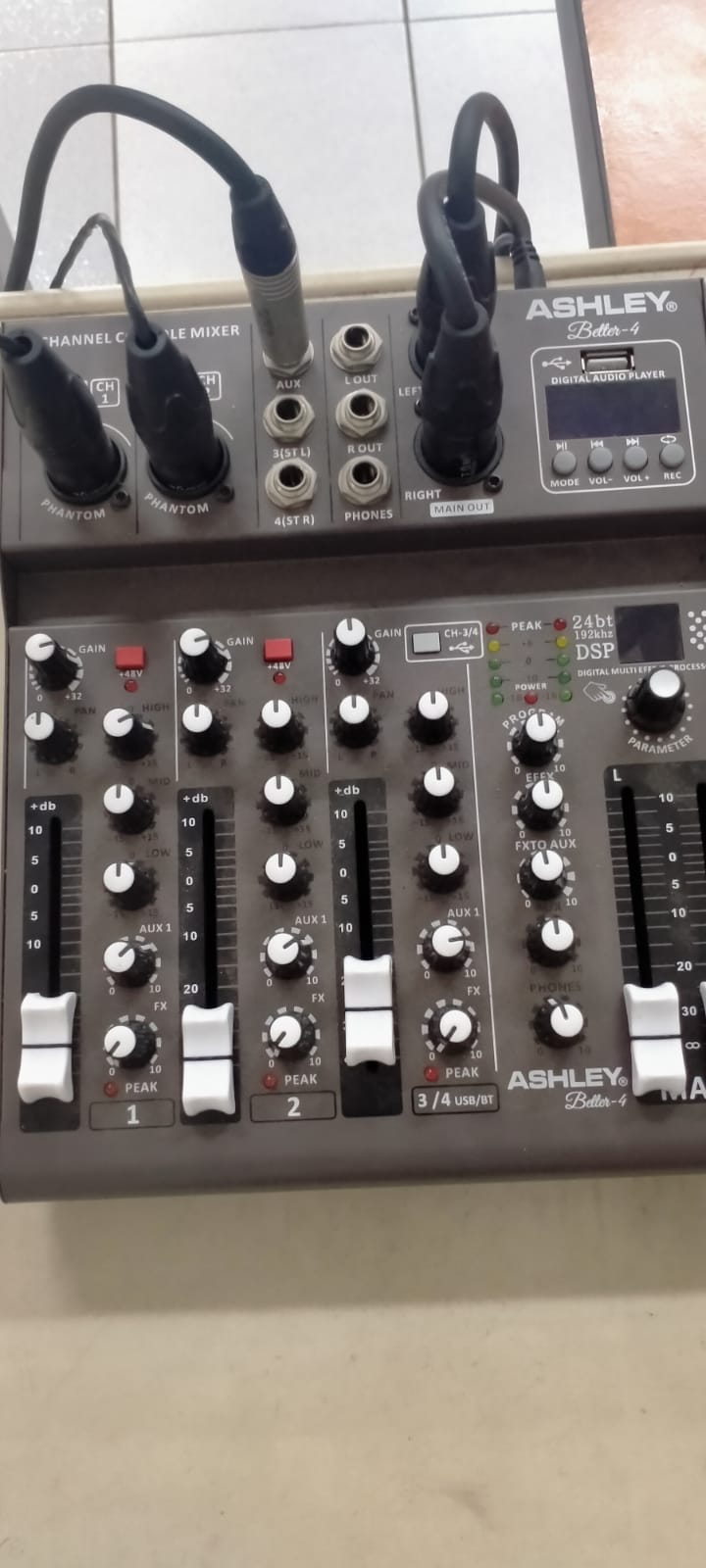 MIXER
mixer sound system ini adalah untuk mencampurkan beberapa sumber suara biasanya lebih dari dua output suara sehingga suara yang dihasilkan bisa lebih baik dan memiliki harmonisasi suara yang bagus.
02
SOUND CARD
Fungsi & alat-alat
SOUND CARD
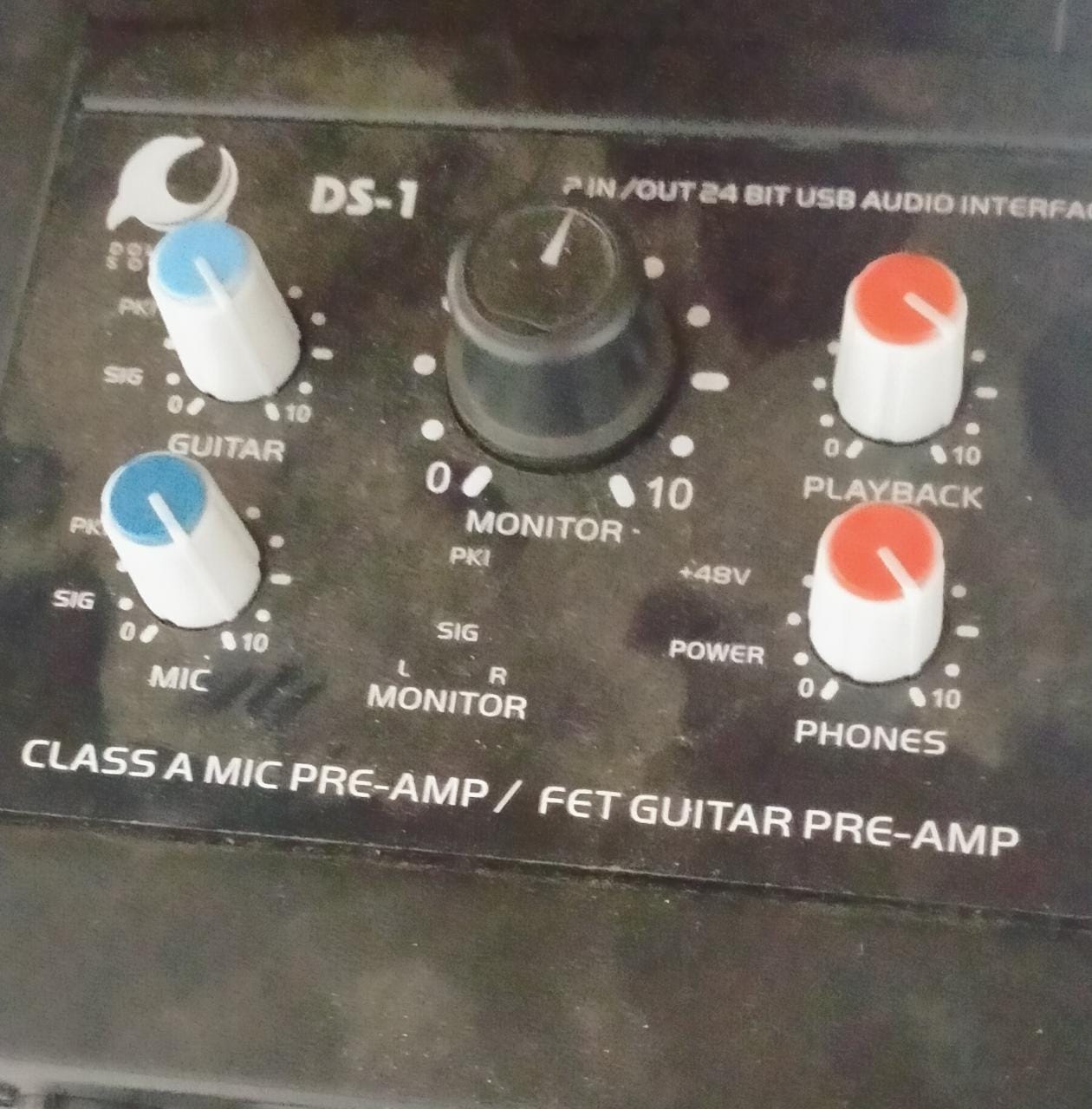 Sound card adalah komponen yang memungkinkan komputer mengirim data audio ke perangkat audio seperti speaker, komputer dan lain sebagainya. Sound card juga terkadang disebut sebagai audio card, adaptor audio atau adaptor sound.
03
COMPUTER / PC
Fungsi & alat-alat
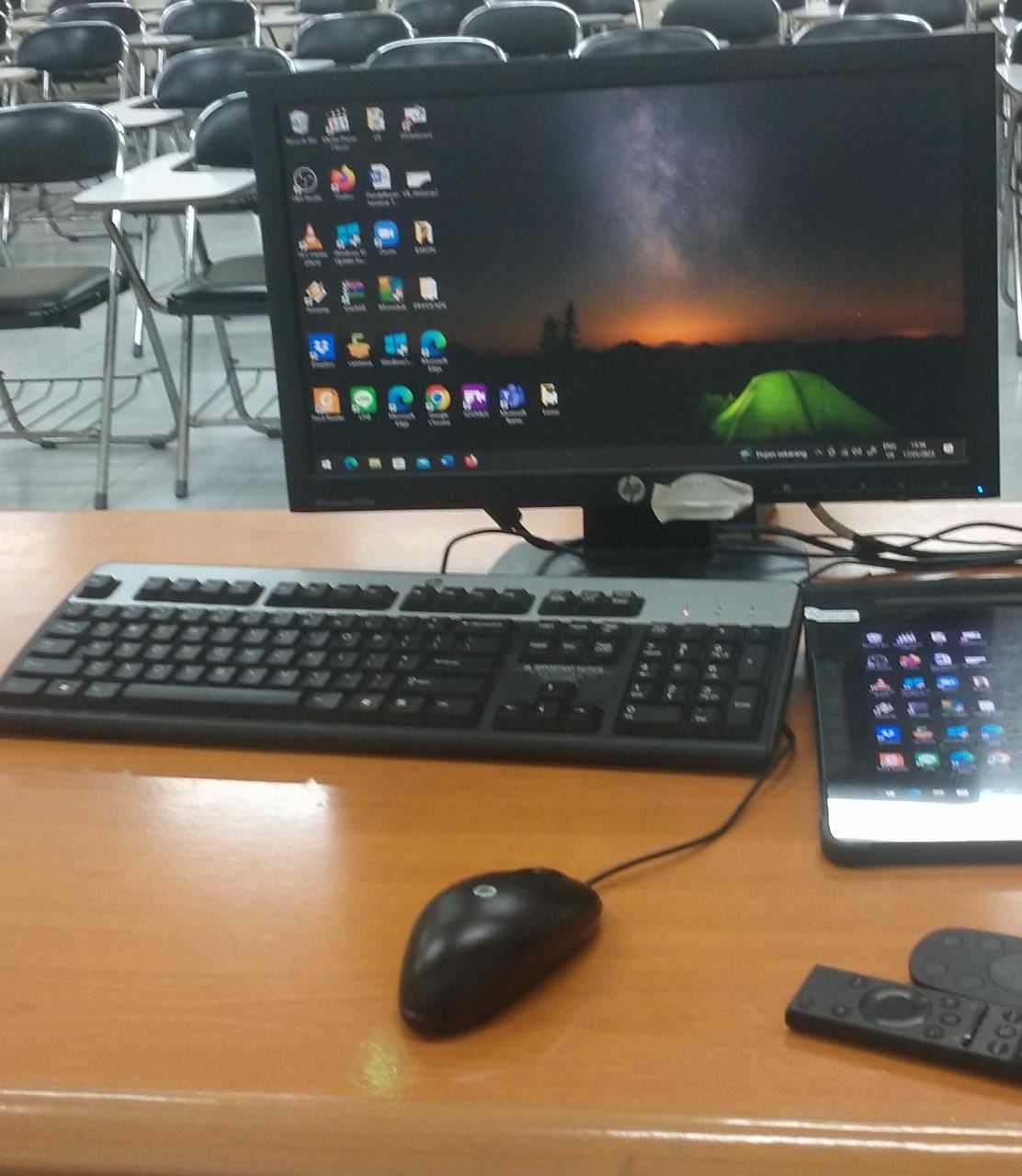 COMPUTER / PC
Fungsi utama dari komputer adalah melakukan pemrosesan. Yang diproses adalah berbagai macam data dan informasi yang diberikan oleh perangkat input. Kemudian data yang tersimpan dalam memori internal akan diproses untuk menghasilkan informasi baru yang nantinya akan dikirim ke perangkat output.
04
TELEVISI / TV
Fungsing & alat-alat
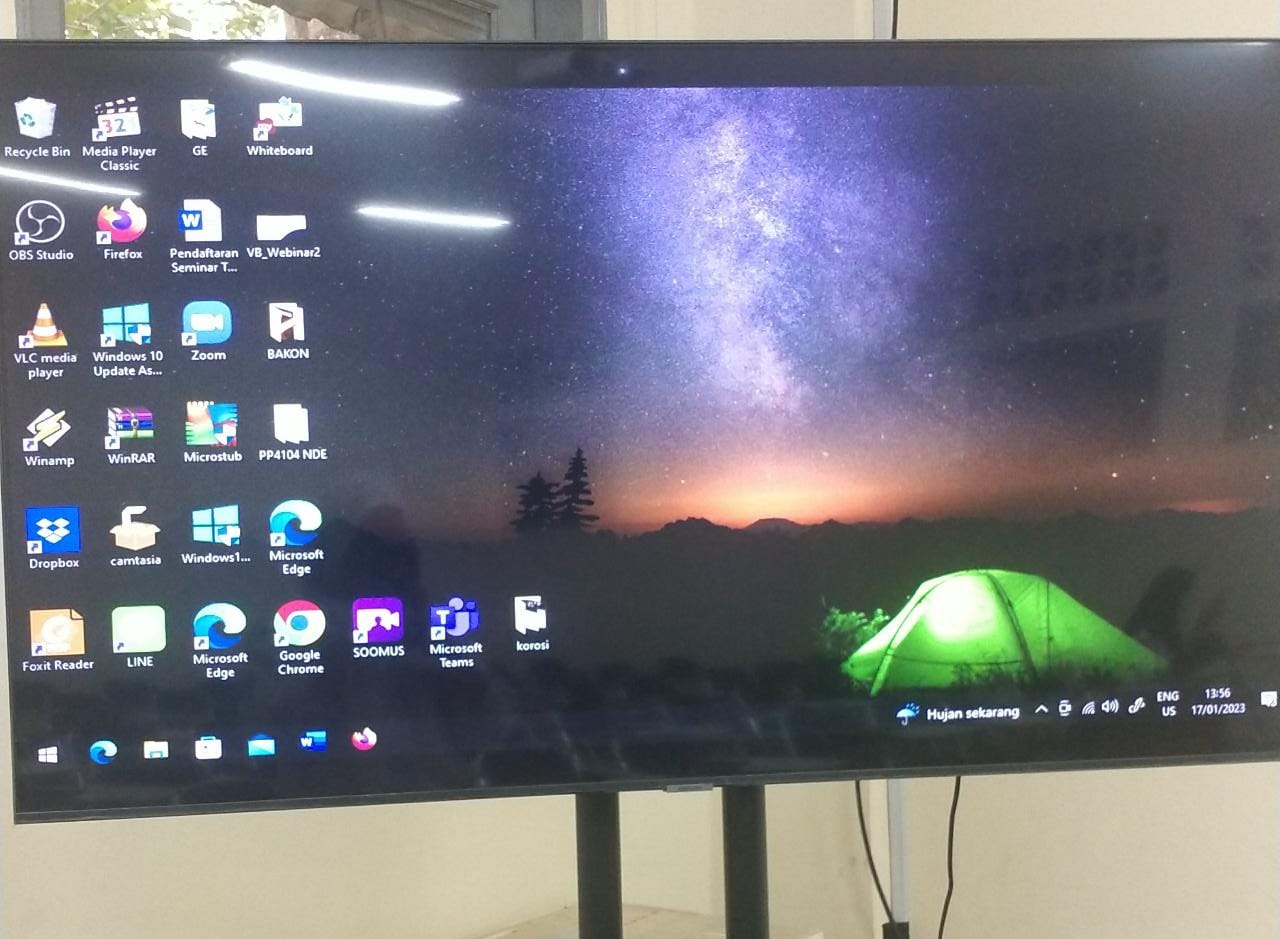 TELEVISI / TV
Televisi adalah salah satu media publik yang memiliki tiga fungsi sebagai alat komunikasi massa. Fungsi tersebut adalah fungsi informasi, Fungsi Pendidikan dan Fungsi Hiburan
05
STABILIZER
Fungsing & alat-alat
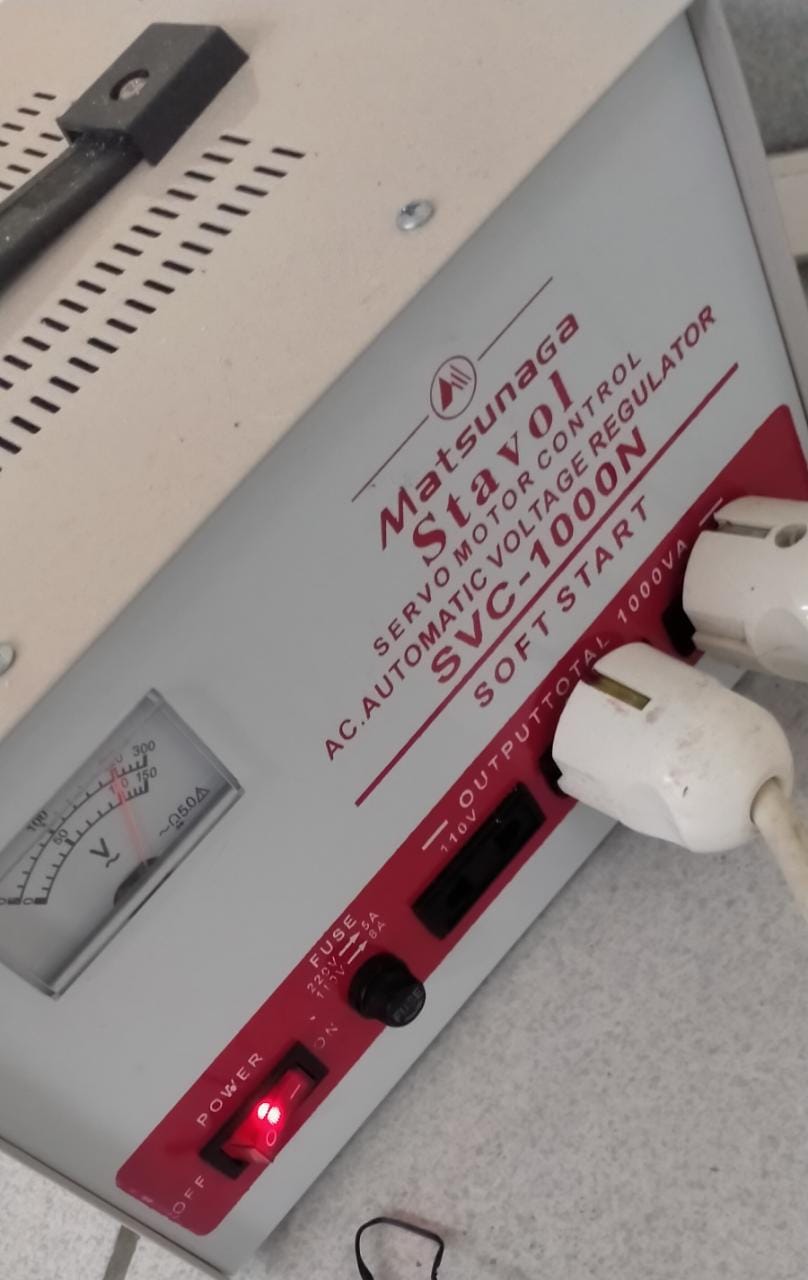 STABILIZER
- Menstabilkan Tegangan Listrik- Mengantisipasi Adanya Lonjakan- Kinerja Peralatan Listrik yang Maksimal
06
HDMI SPLITER
Fungsi & alat-alat
HDMI SPLLITER
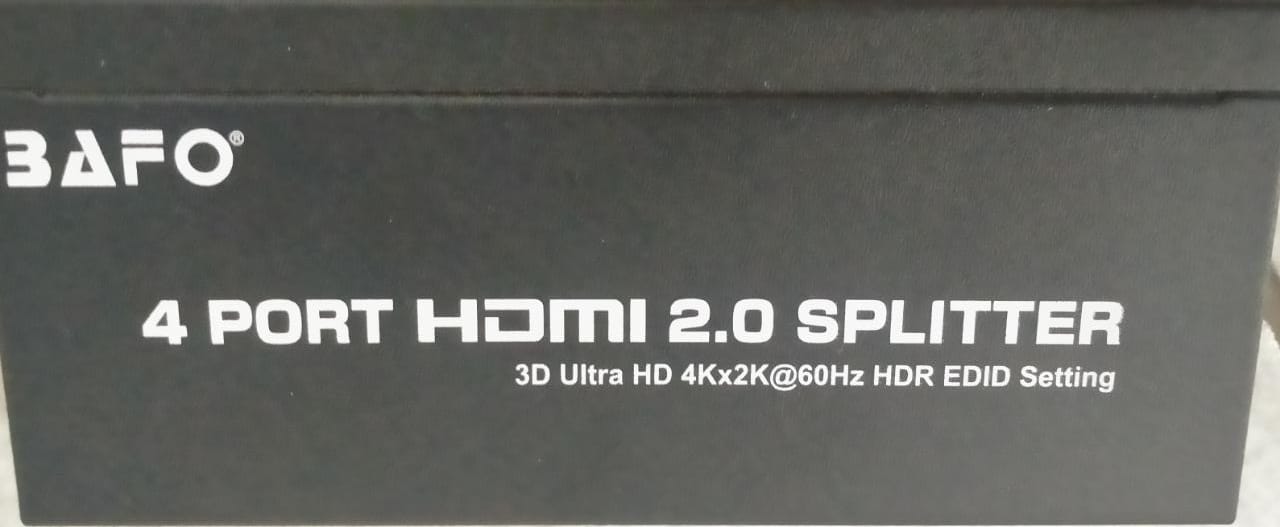 Adalah alat yang menampilkan konten pada beberapa layar. Jadi dari 1 input dipecah ke beberapa output atau layar secara bersamaan. Jadi, gak perlu lagi deh tuh beli banyak DVD Player.
07
SARAMONIC / CLIP ON
Fungsi & alat-alat
CLIP ON (SARAMONIC)
Pengertian
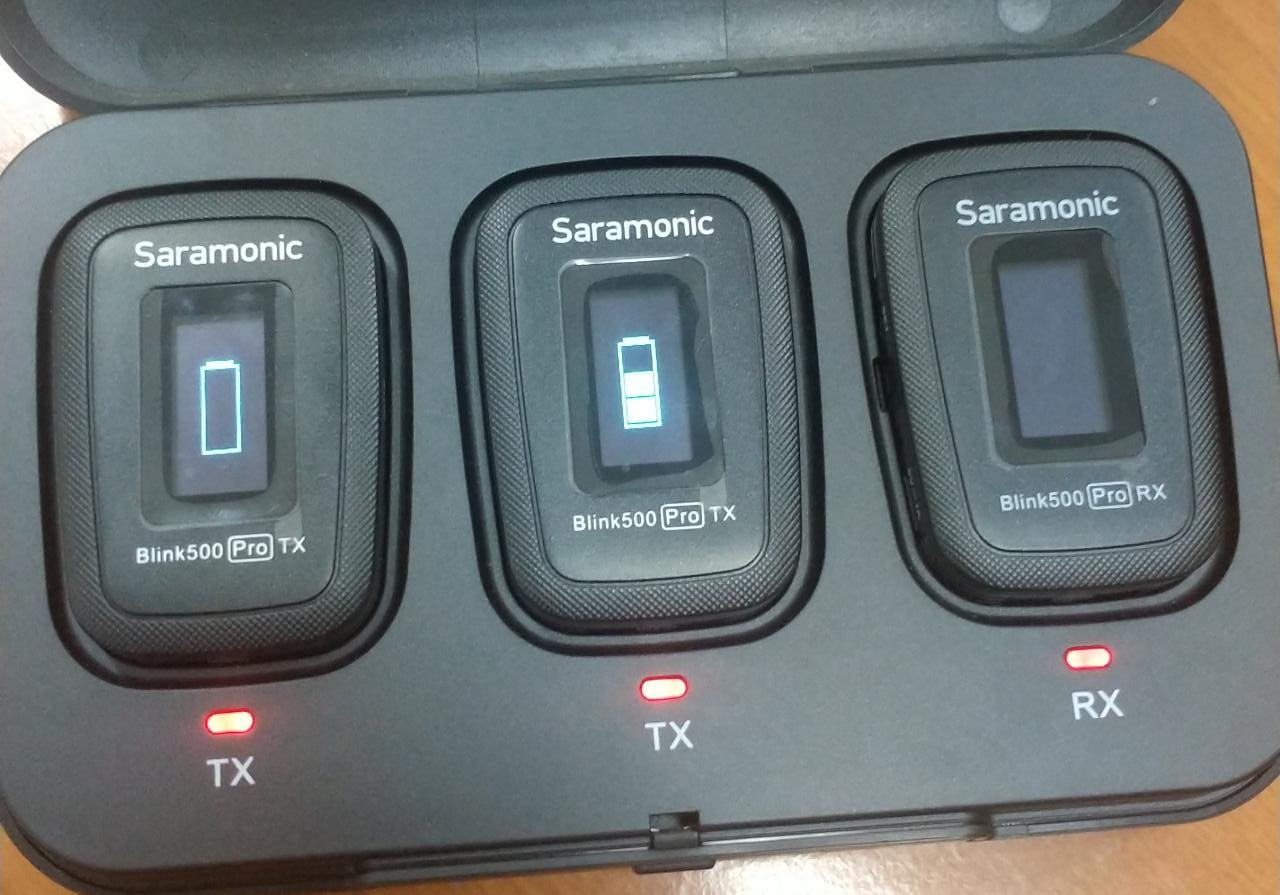 - TX (menginput suara)
- RX ( Penerima sinyal)
Mendefinisikan audio 
Transmitter & receiver
18%
Fungsi
Mengambil suara yang di input oleh saramonic tx
Neptune is the farthest planet from the Sun
08
PEN DISPLAY
Fungsi & alat-alat
PEN DISPLAY
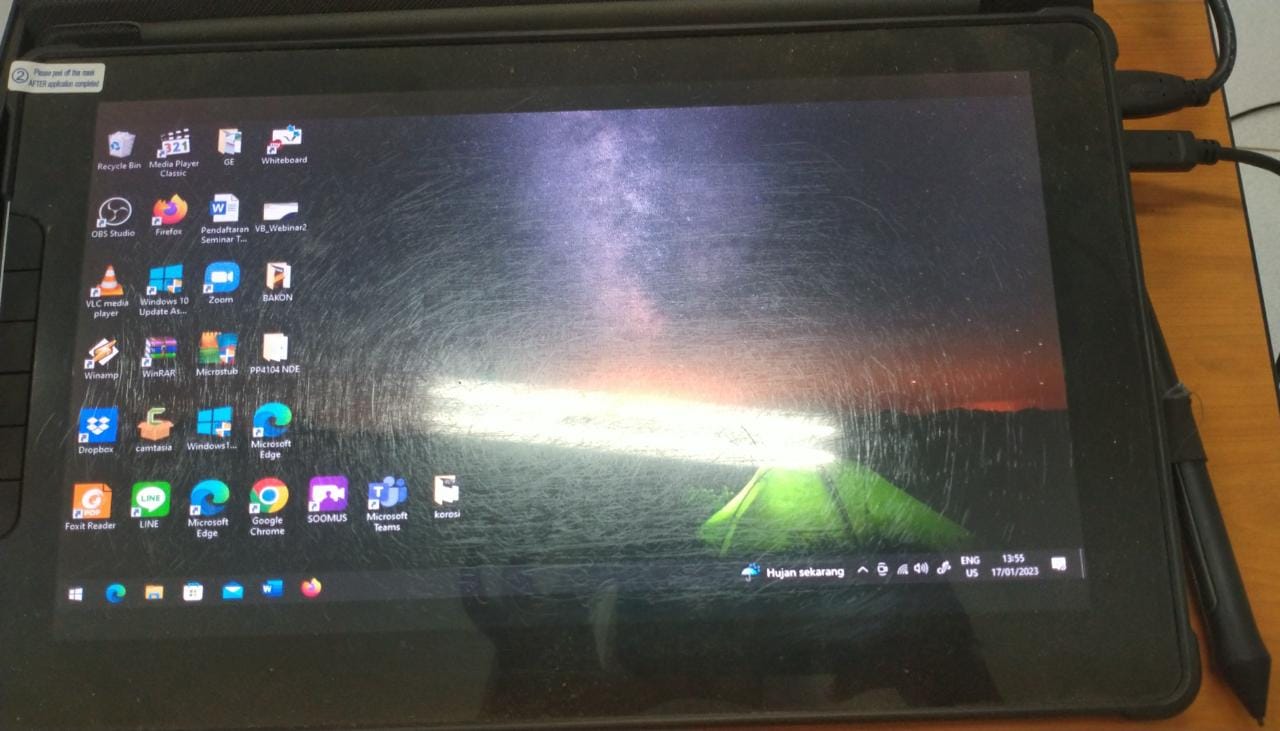 Adalah alat yang sering di gunakan oleh para desainer untuk membuat berbagai macam desain. Dengan alat ini, pengguna bisa menggambar seperti di atas kertas, membuat sketsa, mengedit, dan mewrnai gambar ,Mengimplementasikan ide secara detail dengan format digital.Mentranfer gambar kelayar komputer/laptop dengan persisi dan detail
09
PROYEKTOR & LAYAR
Fungsi & alat-alat
PROYEKTOR & LAYAR PROYEKTOR
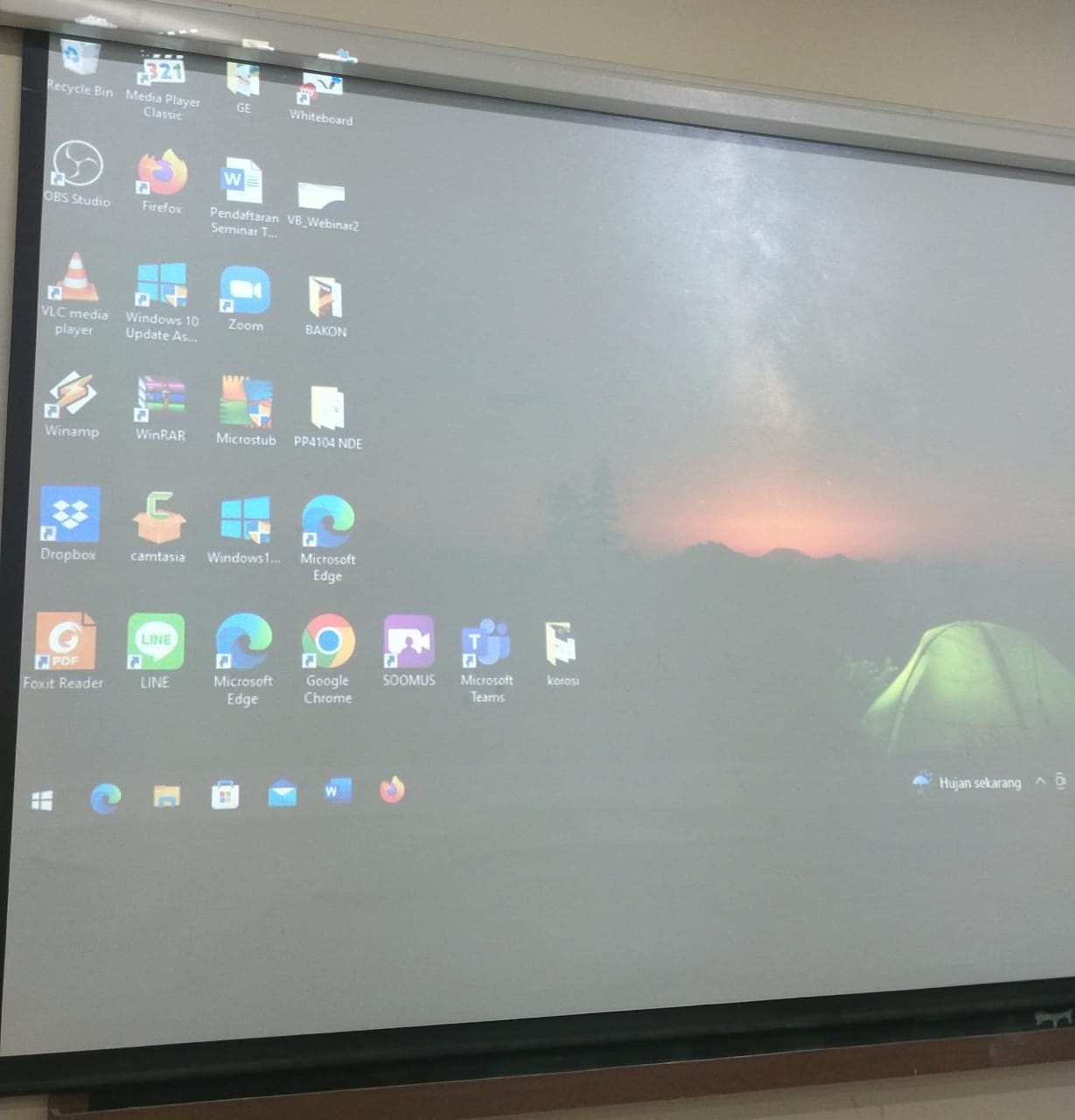 Menampilkan objek atau dara (teks,gambar,video) yang ada di dalam komputer/laptop pada sebuah layar atau dinding.Proyektor dapat menampilkan obyek dalam ukuran yang lebih besar dengan mudah serta fleksibilitassnya tinngi
Proyektor
Layar proyektor
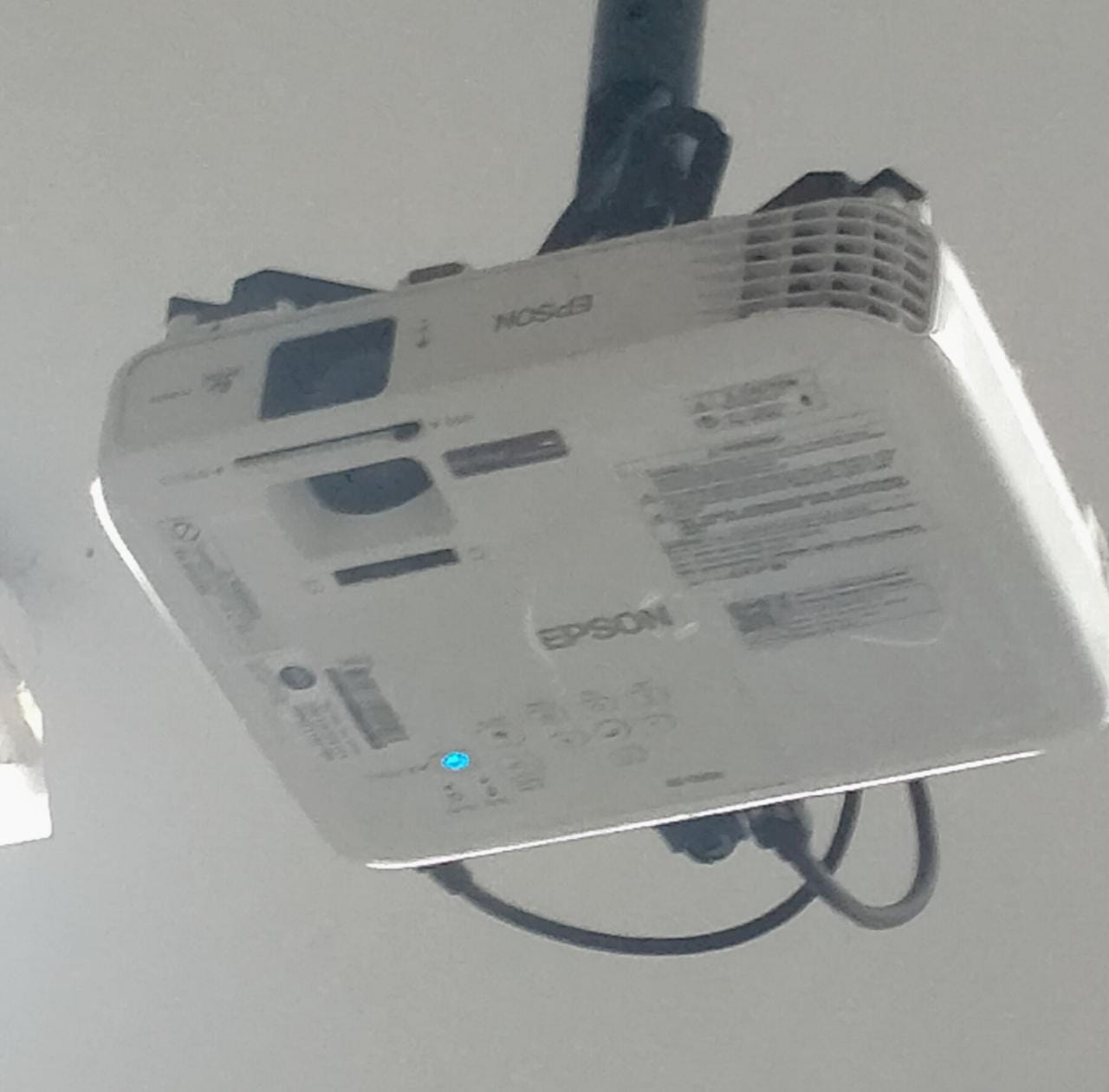 Sebagai media untuk memantulkan hasil dari data yang diterima oleh komputer
10
WEBCAM
Fungsi & alat-alat
WEBCAM
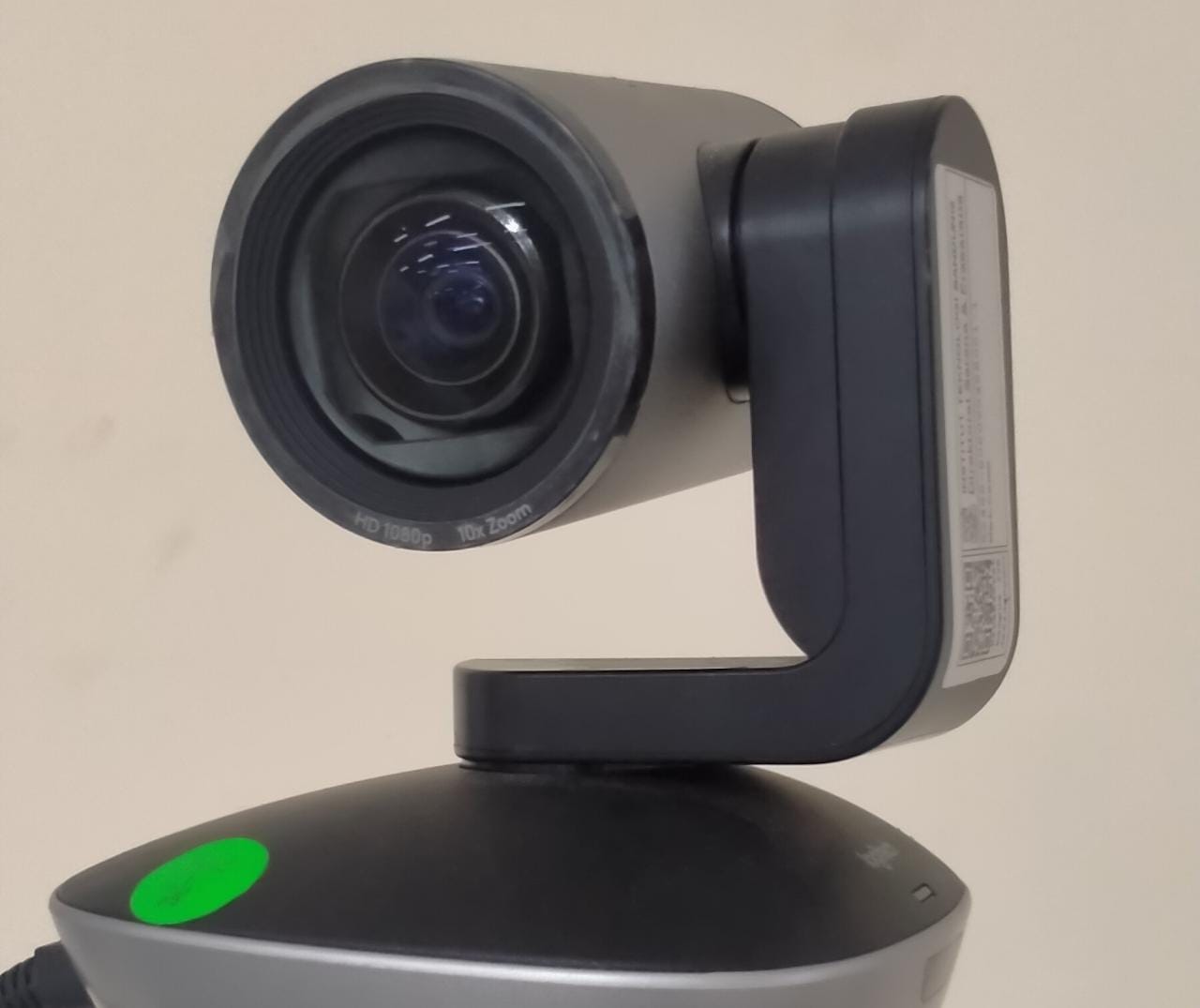 web camera adalah hardware yang berbentuk kamera digital dan dihubungkan ke komputer maupun laptop. Tidak hanya berfungsi untuk mengambil gambar atau merekam video saja, webcam dapat melakukan lebih dari kamera digital biasa.
11
SPEAKER
Fungsi & alat-alat
SPEAKER
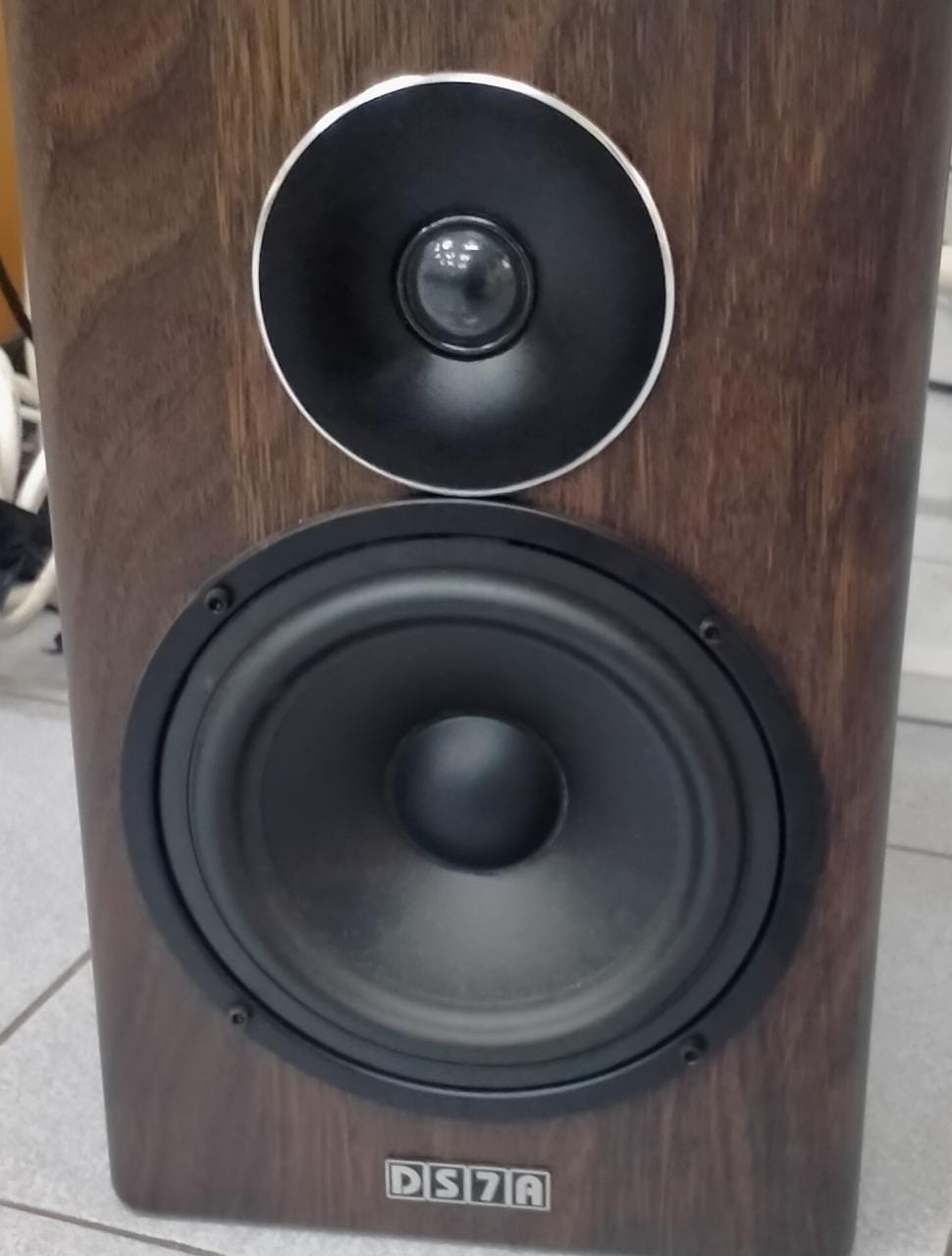 fungsi untuk mengubah gelombang elektrik atau listrik menjadi audio atau gelombang suara. Fungsi tersebut bisa berjalan normal selama komponen-komponen di dalamnya bekerja dengan baik dan sebagaimana mestinya
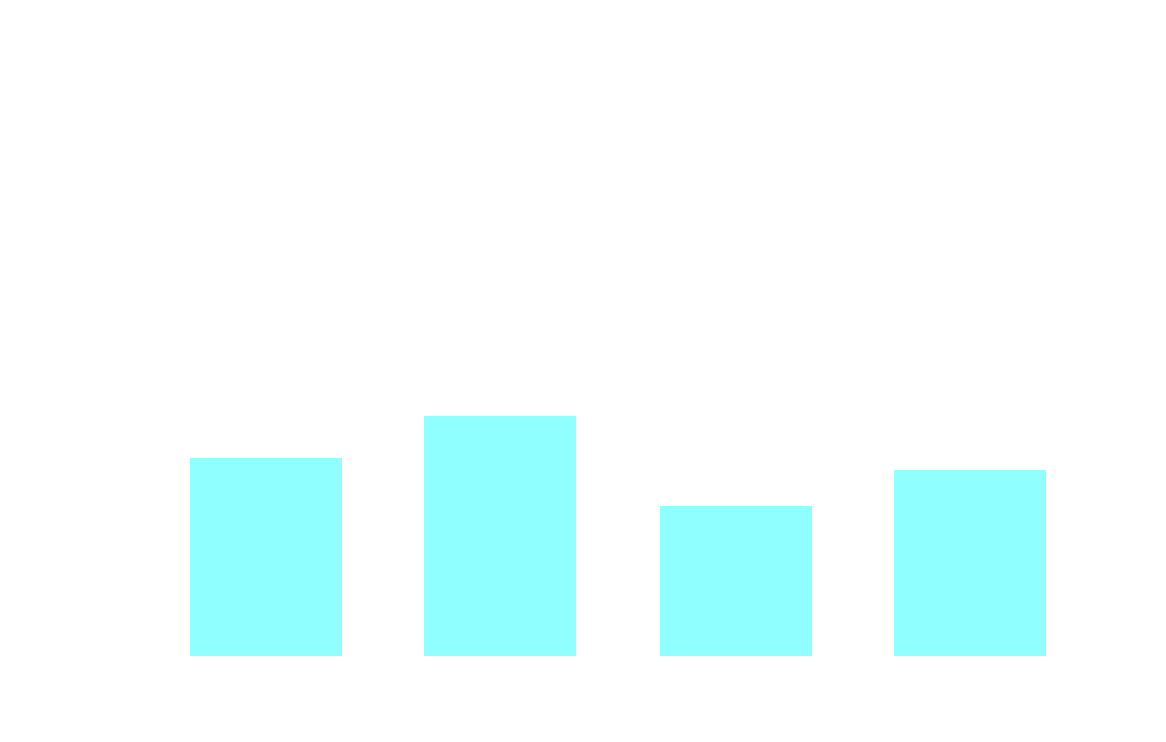 12
KABEL HDMI
Fungsi & alat-alat
KABEL HDMI
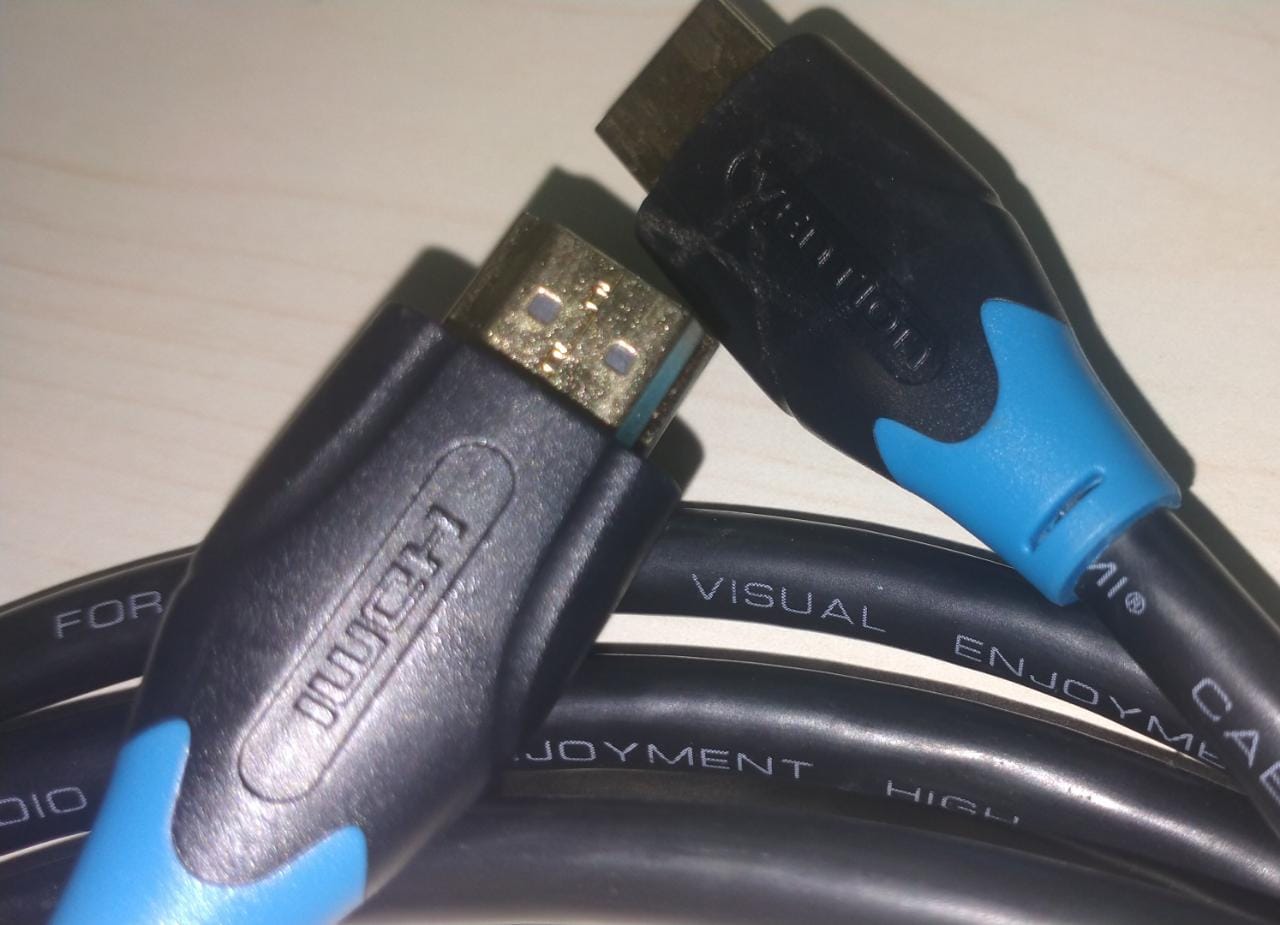 Fungsinya adalah untuk Mengompres sinyal,Mendukung komunikasi dua arah,Mempermudah proses transfer,Fleksibel digunakan untuk berbagai perangkat
13
KABEL VGA
Fungsi & alat-alat
KABEL VGA
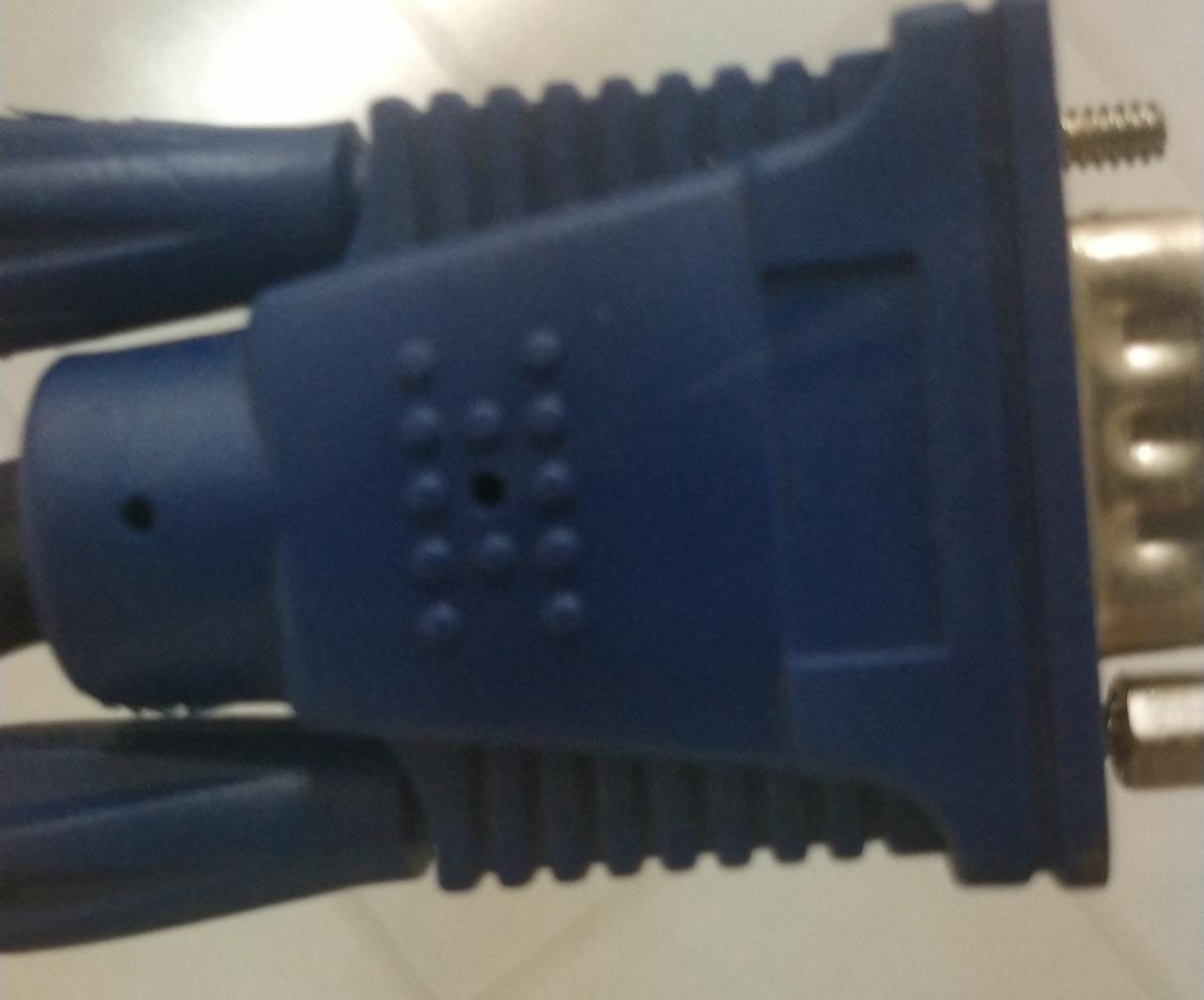 fungsinya adalah untuk menghubungkan komputer ke monitor guna menampilkan proses yang sedang berlangsung dalam bentuk visual. Sesuai namanya, kabel ini dihubugnkan saling menghubungkan komputer dan monitor melalui VGA Card, baik yang on-board ataupun add-on.
Thanks!